Investigating development of linguistic and non-linguistic prosody
Kiwako Ito
Ohio State University
Ito.19@osu.edu
Linguistic prosody
Lexical stress perception/production
Lexical tone/pitch accent perception/production
Feet structure/language-specific rhythm
Prosodic boundaries and sentence comprehension
	e.g., PP- / RC- attachment and sentential semantic ambiguities
Focus prosody
Illocutionary forces:  e.g., question vs. statement 
Etc.
Non-linguistic/affect prosody
Happy vs. Sad	
Positive vs. Negative
Angry vs. Calm
Incredulous vs. Neutral ?
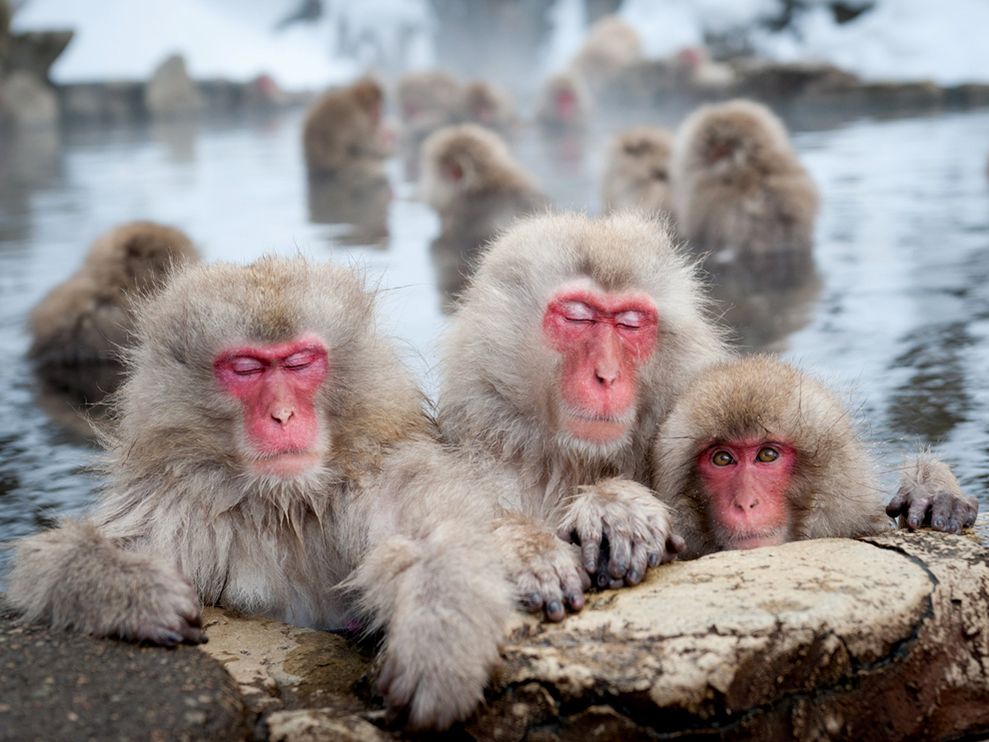 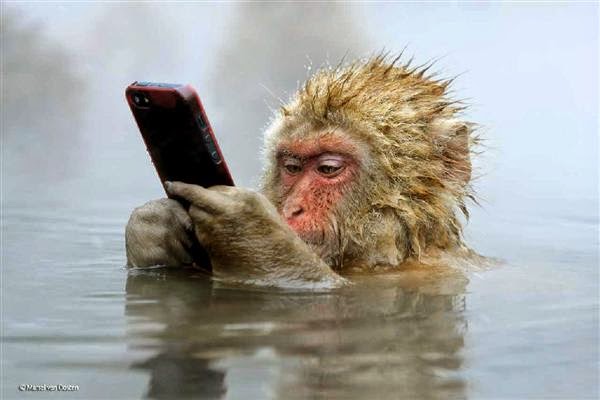 Primate affect processing
Neuronal sensitivity to species-specific vocalizations (Wang & Kadia, 2001;  Romanski & Goldman-Rakic 2002; Poremba et al., 2004)
Lateralization (LH-oriented processing)  (Heffner & Heffner, 1984; Patterson et al., 1984)
Rhesus monkeys “cooing” VS. “threat call” (Ghazanfar, A.A. & Logothetis, N.K., 2003)
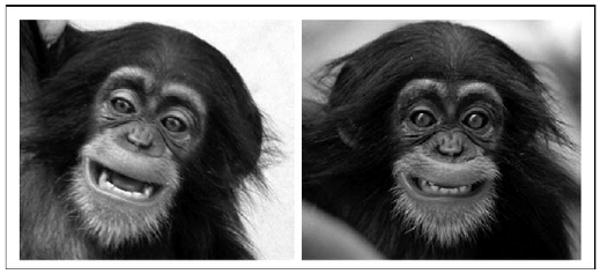 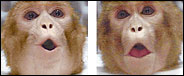 Theoretical separation: Does affect recognition precede linguistic processing?
“enhanced sensory responses to emotional facial and vocal stimuli might be a fundamental neural mechanism”  
(Grossmann et al., 2005)

“the human infant is born well prepared to rapidly develop these competencies during the first year.”  
(Walker-Andrews, 1997)
Question
Is affect prosody more fundamental and thus is acquired earlier than linguistic prosody?
Methodological issues
Affect prosody studies
Question:  How early can humans identify/recognize affect in voice?

Target: infants & toddlers
e.g.,  5-mo:	YES	vs.  3.5-mo	NO

Task: preferential looking paradigm
+ EEG

**No direct measure of metalinguistic judgment


	They can discriminate X from Y.
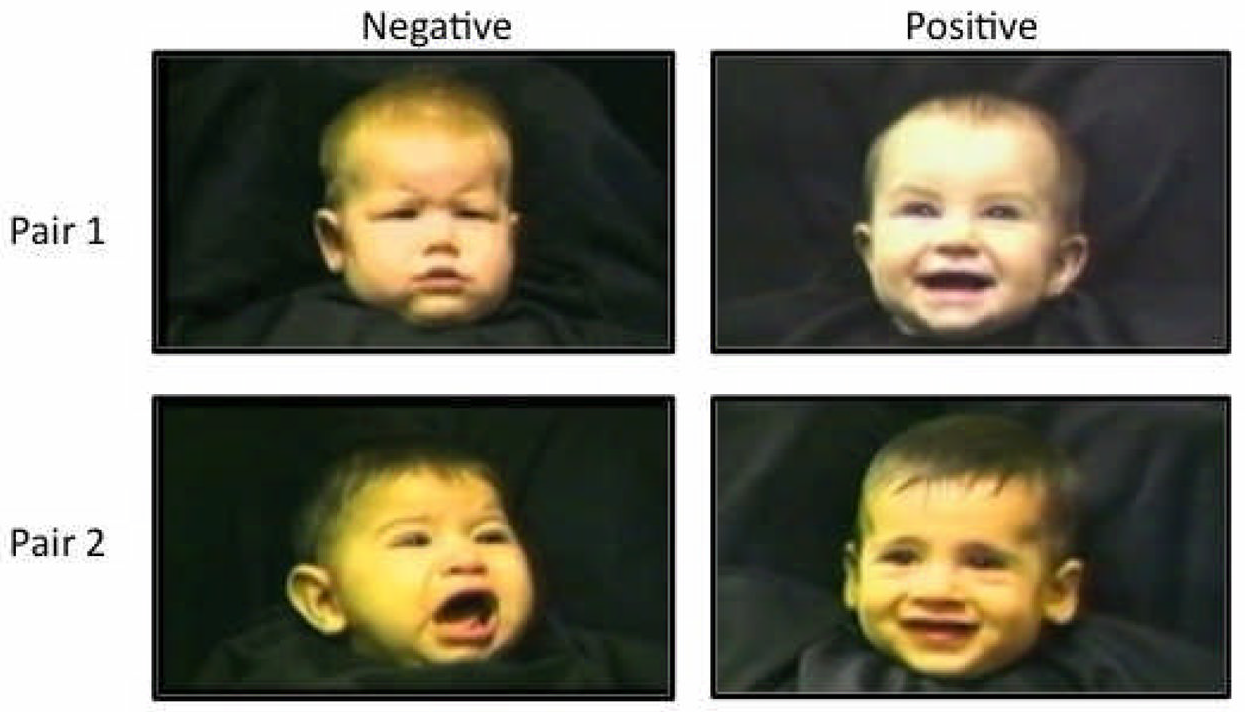 Villant-Moina et al. (2013):
Infant voice-face matching task
Looking time difference
Brain activation during affect prosody processing
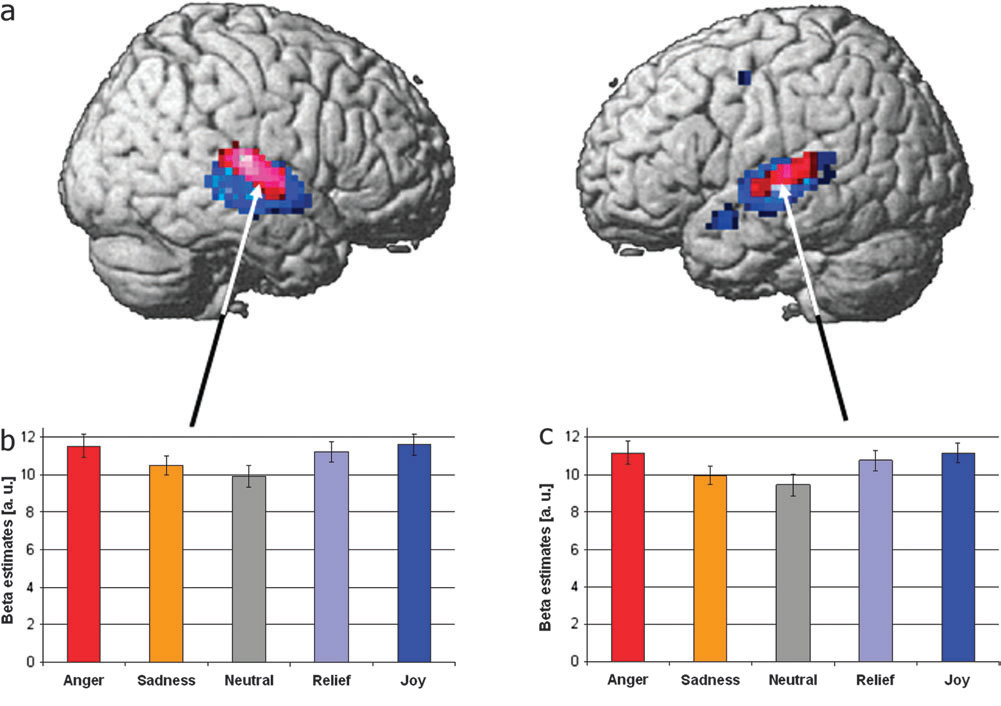 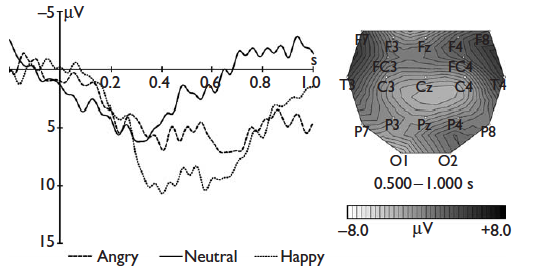 Grossmann et al. (2005):
ERP responses to emotional prosody in 7-mo old infants
Ethofer et al. (2012): Emotional Voice Area
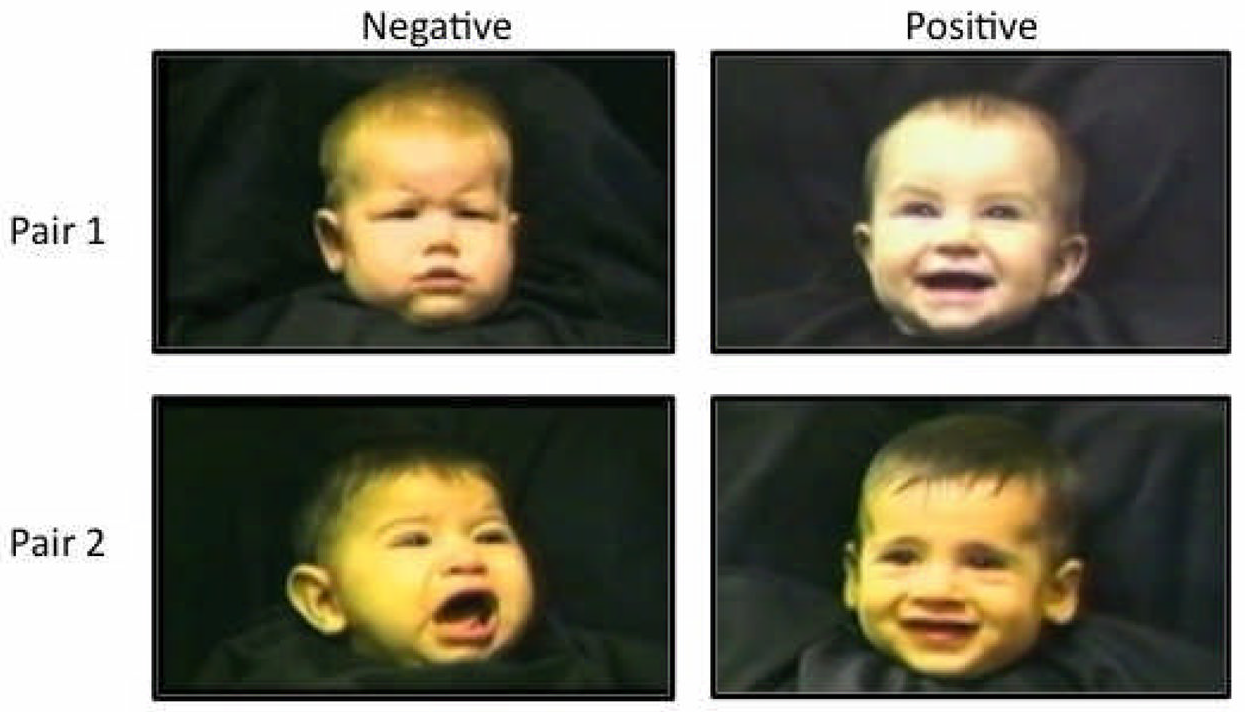 Emotion recognition isn’t easy.
5-yr olds: 
	happy vs. sad faces:	YES
	fear, disgust, anger:	No	(Durand et al., 2007)

Adults
	happy / anger voices better than sad, disgust, fear
	STG function reduced with age		(Demenescu et al., 2015)
Complexity of emotion acoustics
Different categories, different cues:
Panic (enhanced F0), hot anger (enhanced energy),                   happiness (low-freq energy), sadness (duration)		
							(Banse & Schele, 1996)

Arousal influences the same cues differently:
Higher arousal boosts F0 floor/min for both happiness and fear
Higher arousal expand F0 change and max only for fear
(Juslin & Laukka, 2001)
Complexity of emotion acoustics
10 categories

Above 80 %:	Disgust(93.5%), Relief (86%)
Below: 65%:	Fear (63%), Surprise (54%)


Fear often misrecognized as Amusement (13.5%) or Sadness (12%)
Surprise often misrecognized as Disgust (14%) and Relief (13%)
Sauter et al. (2010): emotion categorization & rating
Interim message:
Processing affect prosody is not easy.
Developmental trajectory for linguistic prosody
Focus prosody experimental tasks

Act with a toy: 
	“Camel hit the lion and HE/he hit the elephant.”; 5-7yrs (Solan, 1980)

Word monitoring; 4-7yrs 		(Cutler & Swinney, 1987) 
Scene-sentence matching: 10yrs 	(Cruttenden (1986) 
Scene description task; 5-13yrs 	(Peppé & McCann, 2003; Wells et al., 2004)  

Visual search task: 4 years and up 	(Arnold et al., 2008; Kurumada et al., 2016; Ito et al., 2012; 2014; 2017; Sekerina & Trueswell, 2012)
Ito et al. (2014)
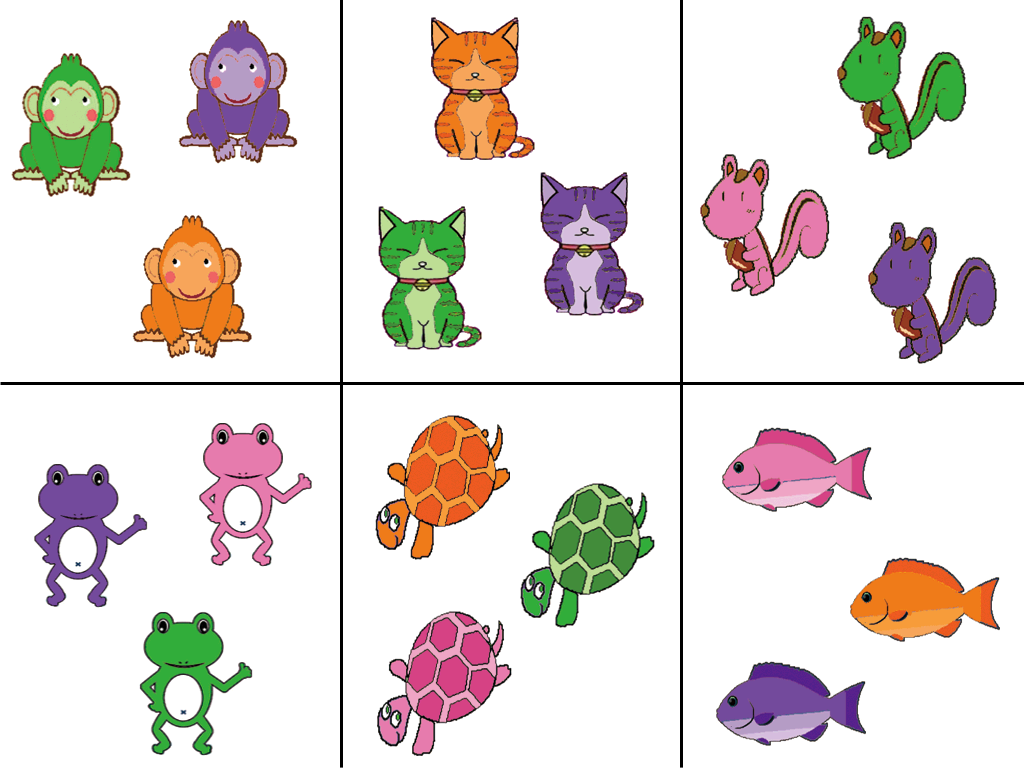 “Where is the orange cat?”

“Now, where is the
  GREEN/green cat?”


“Now, where is the
  GREEN/green monkey?”
Ito et al. Task: Listen and point/click
Accuracy
RT in gaze
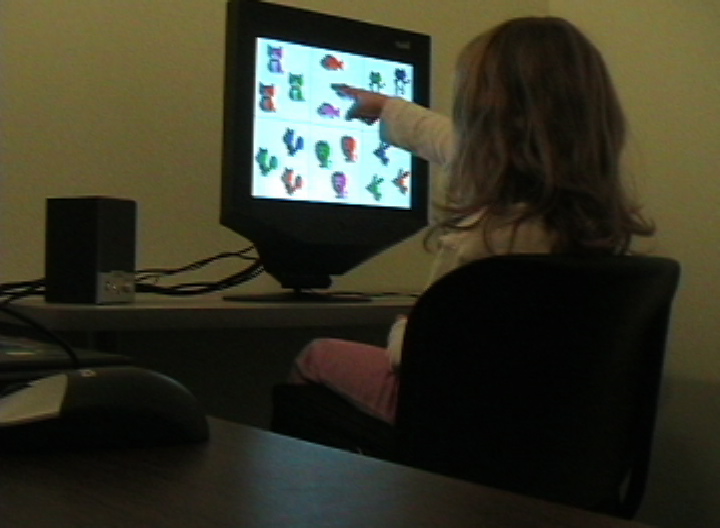 Felicitous
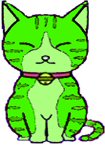 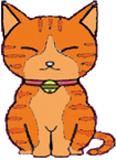 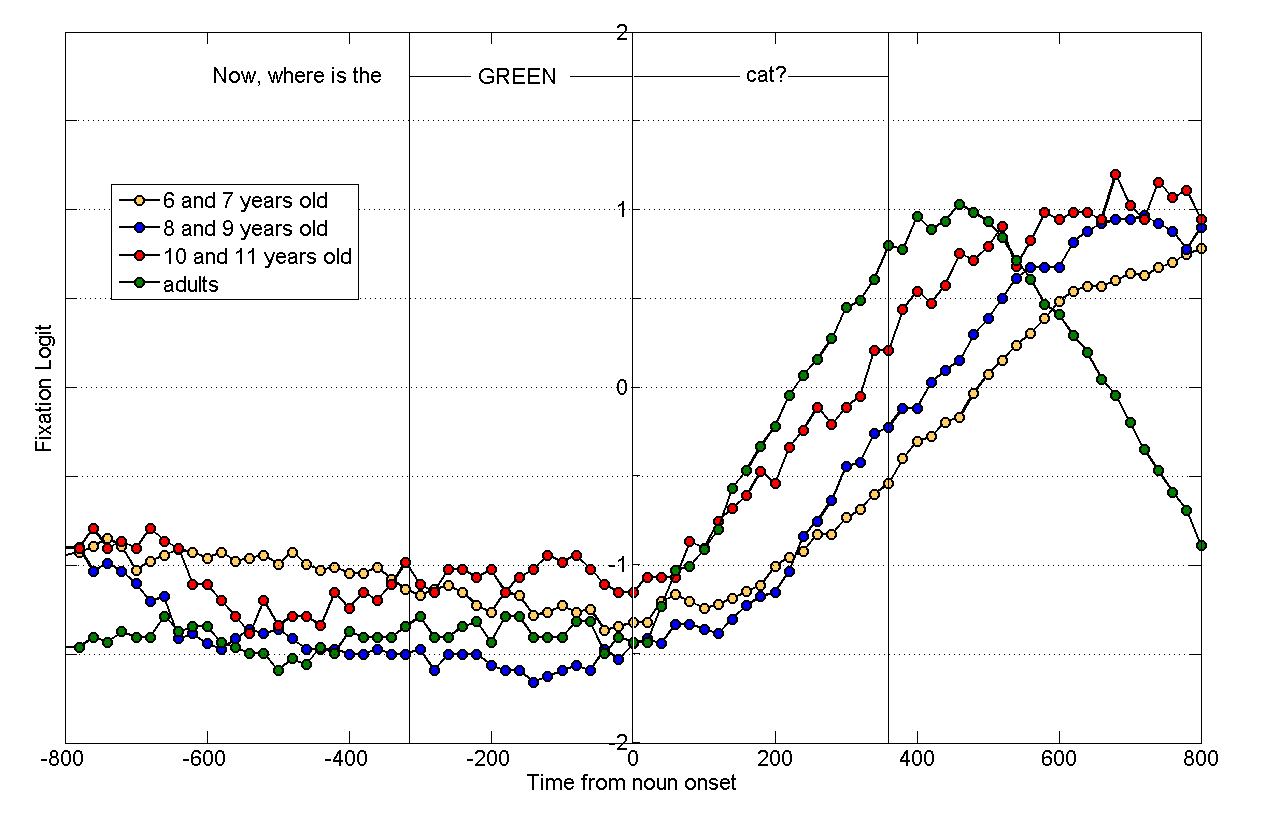 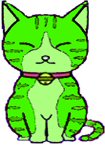 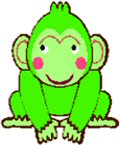 10-11 yrs data
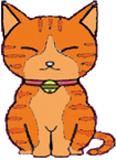 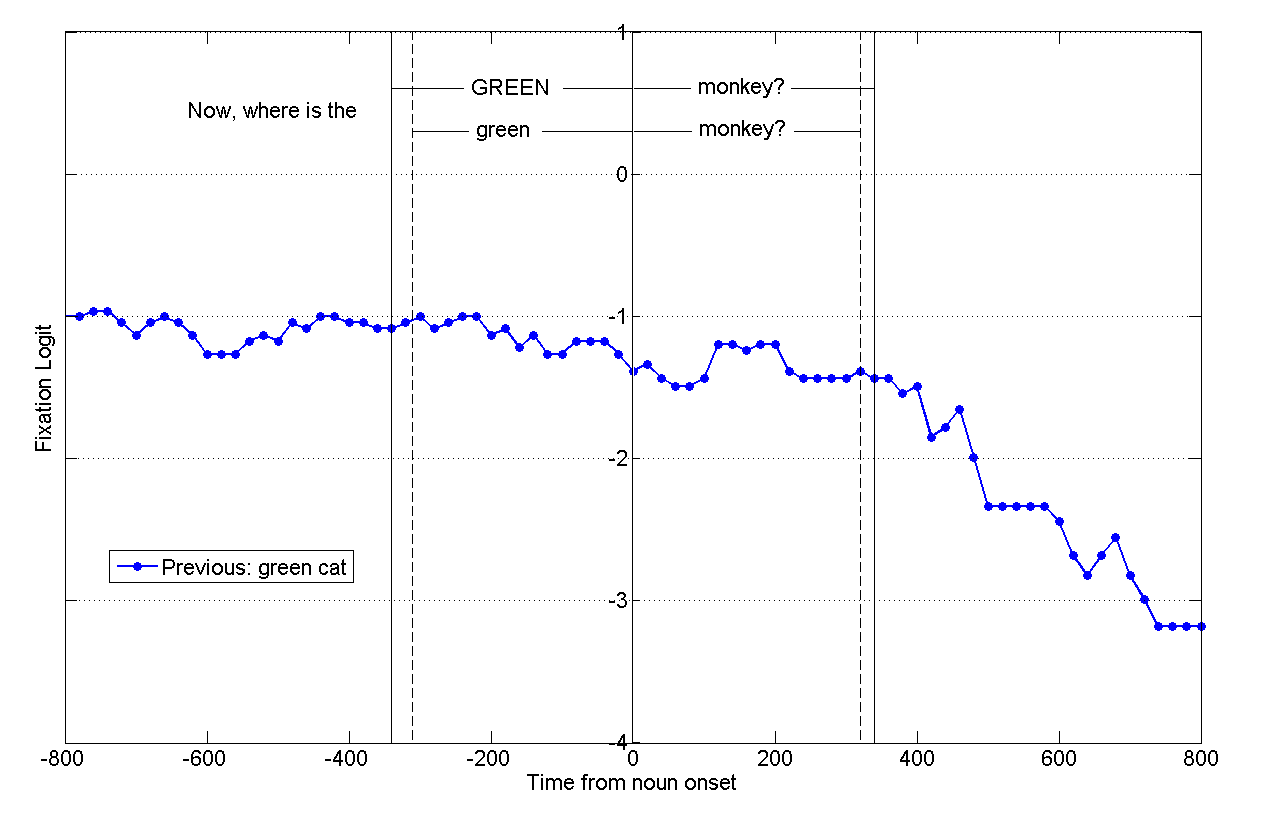 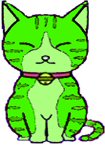 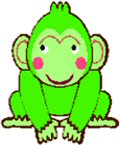 10-11yrs garden-path effect
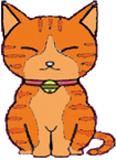 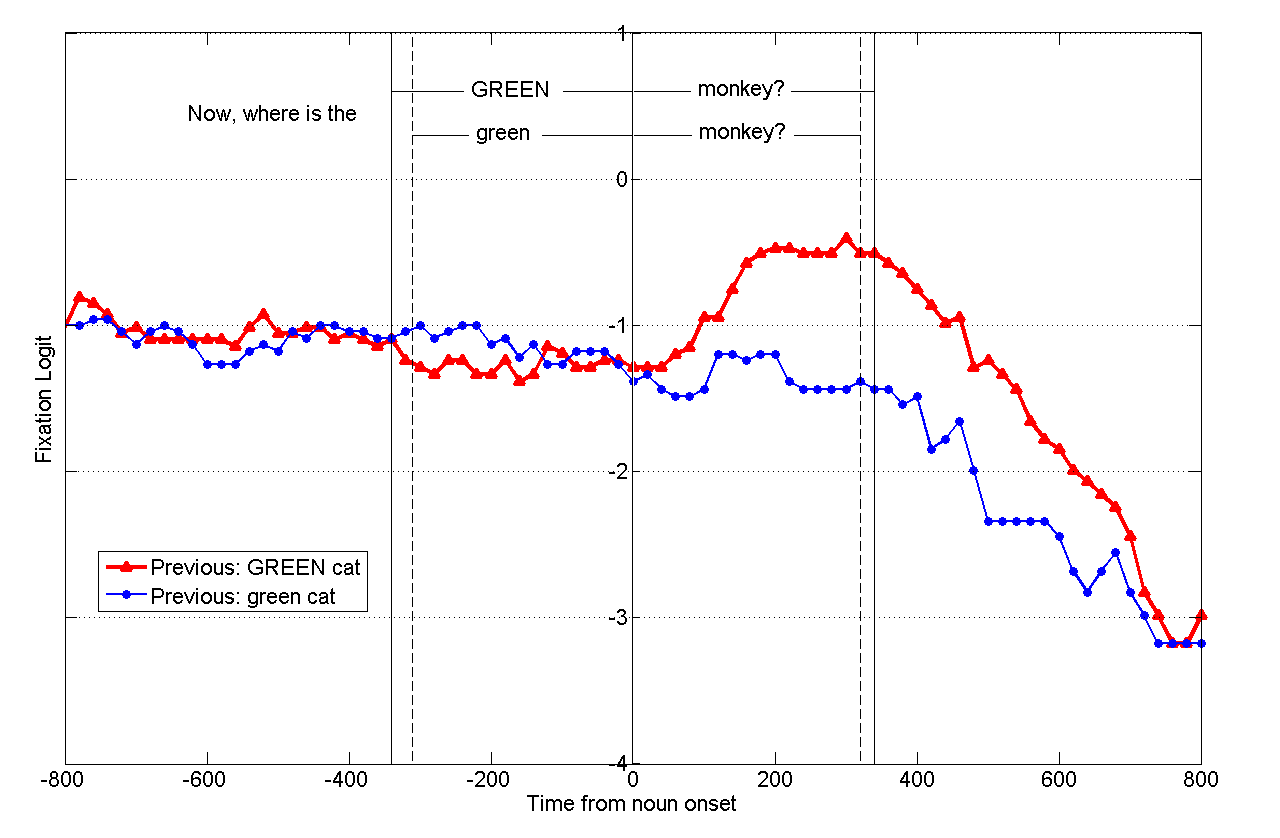 *
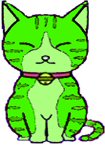 *condition: .591 p<.0001
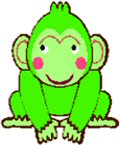 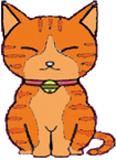 10-11yrs: delay in the detection of real target
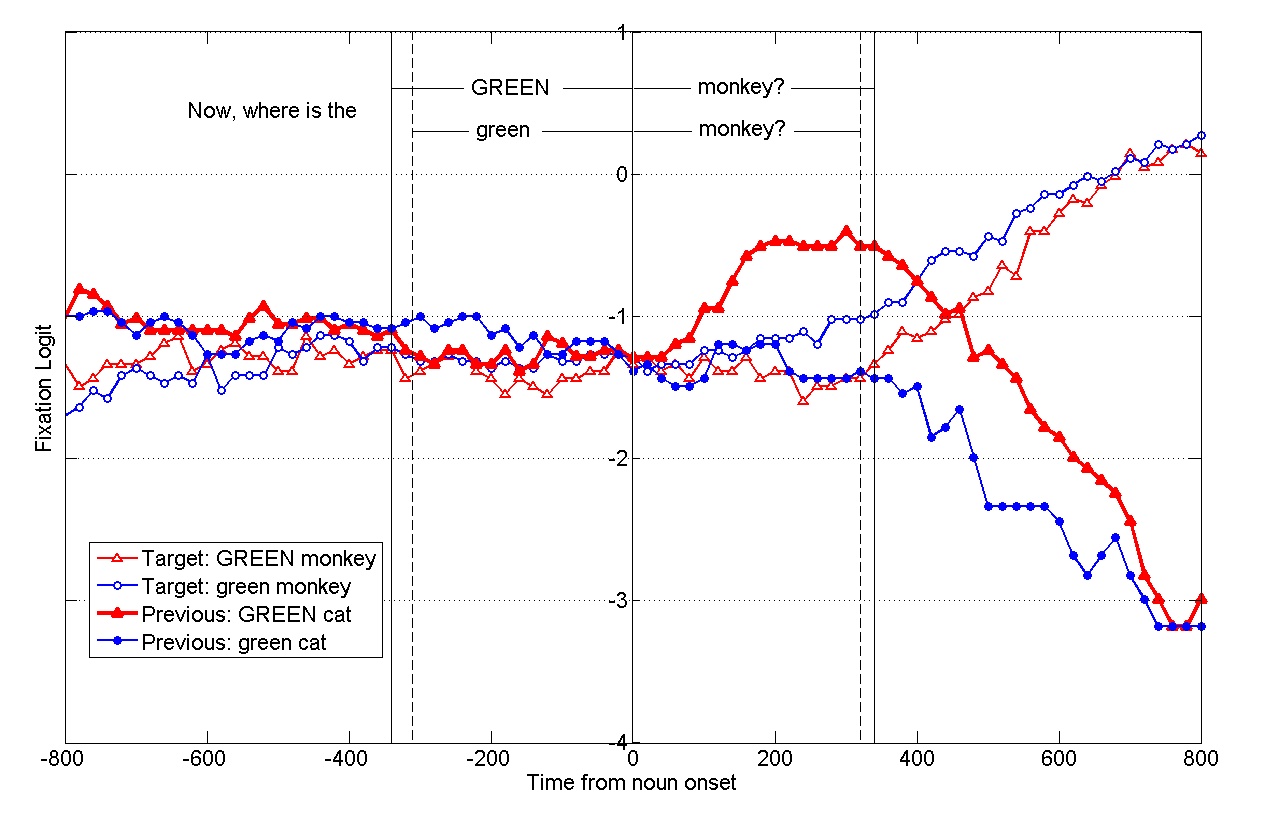 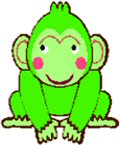 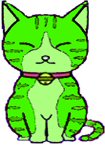 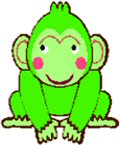 Infelicitous: recovery
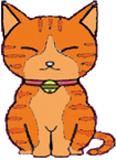 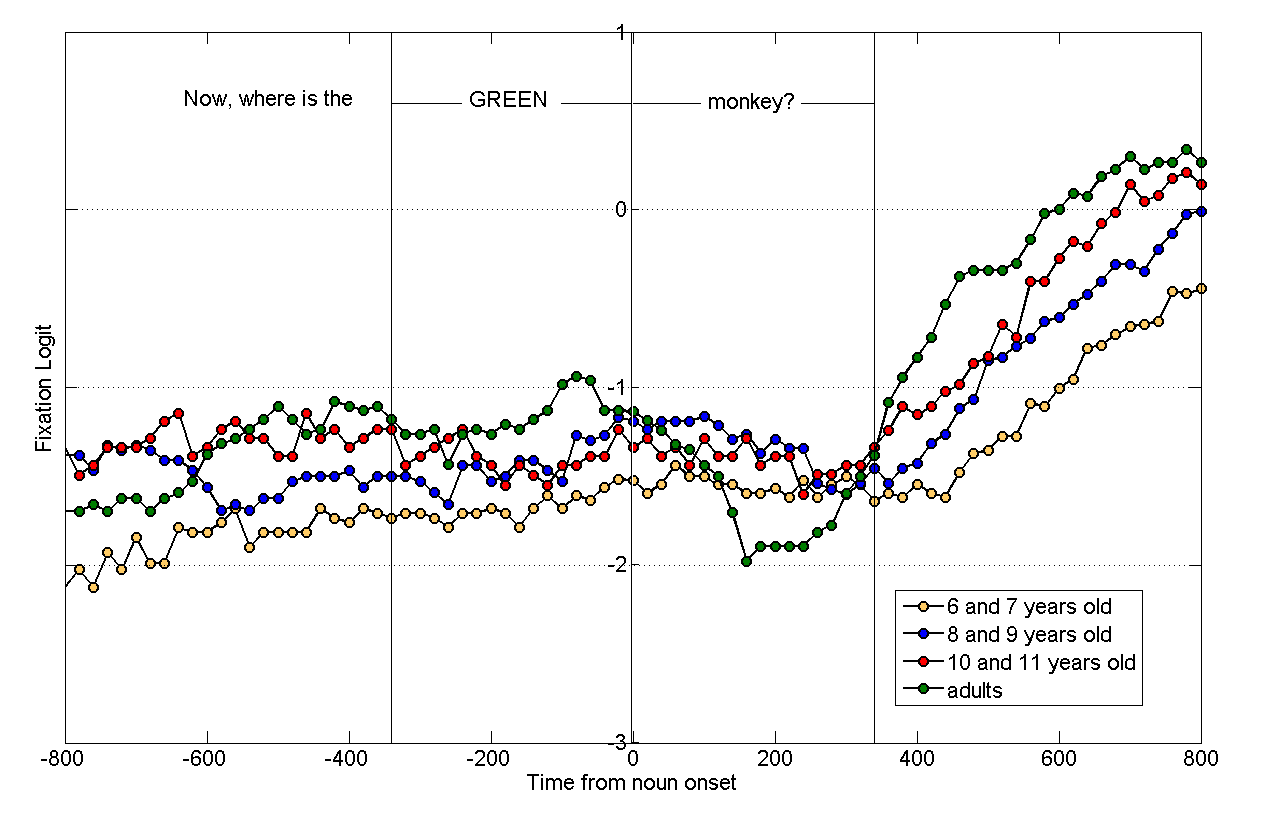 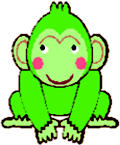 Interim message:
Processing focus prosody is not easy, either.
Multilayered prosodic processing
“I felt like she was scolding me.”
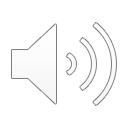 How does affect recognition affects linguistic processing
Pihan et al. (2008):  Illocutionary force judgment task
“She did not believe the entire story.”
 in Neutral, Fearful, Happy prosody

Contour: level, rise, fall

Paired stimuli: S1 – S2
e.g., happy rise vs. happy fall


“Which one is most representative of a question?”
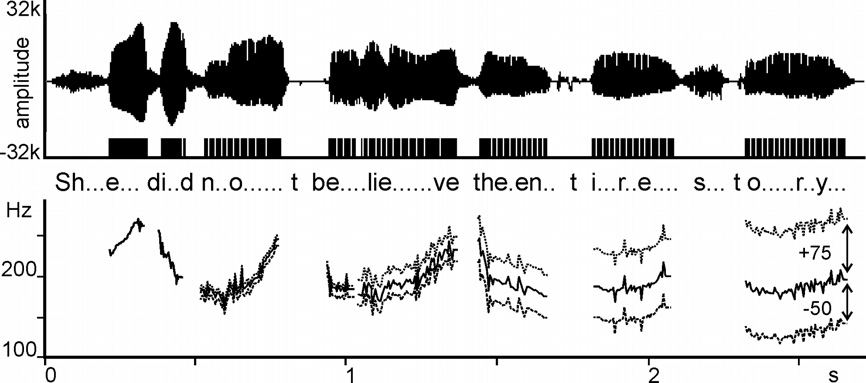 Pihan et al. (2008) results
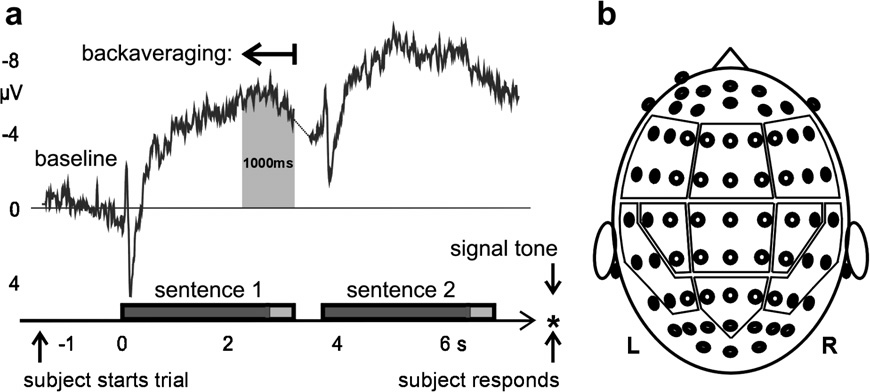 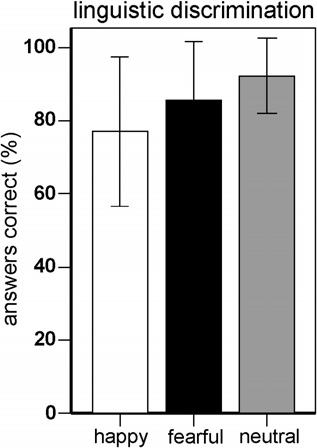 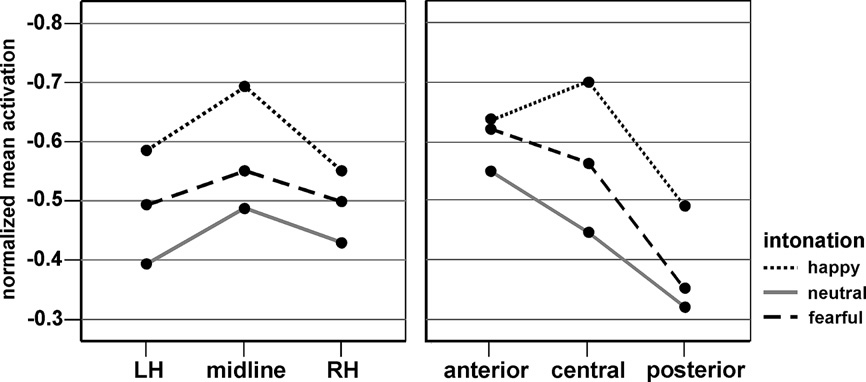 Affect prosody influences the perception of speaker intention.
Pihan et al.:		Stimuli acoustics
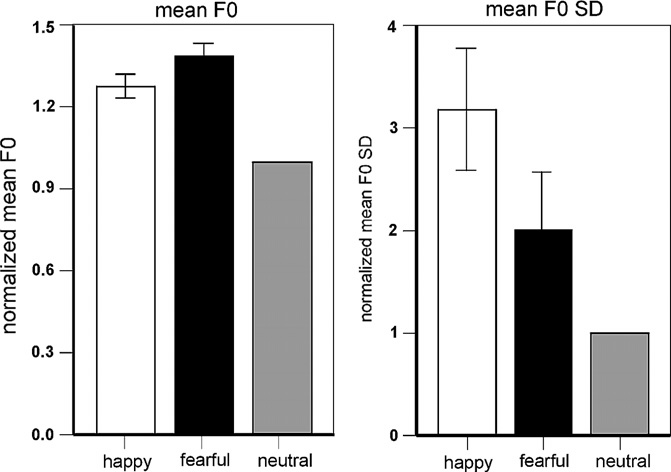 Larger change in F0 made it difficult to judge the illocutionary force.
Other example studies
Petrone et al. (ongoing)
Online Request/Offer judgment task
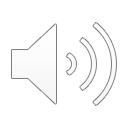 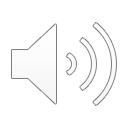 Is the speaker in a good/bad mood?
	Definitely ------------------------------|-------------------------------- Not at all

Does the speaker want to fix the bike for the listener?

Definitely ------------------------------|-------------------------------- Not at all

Who does the speaker think has more authority in this situation?
Speaker ------------------------------|-------------------------------- Listener
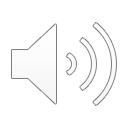 Visual world paradigm: Ito et al. (ongoing)
Ito et al (ongoing): measurements
Responses to social cues
Gaze to the actor face]
Oral/gesture response to actor’s speech
Shared attention

Do the above measures predict the efficacy of object detection and recall?
Why do we want to know how affect processing influence linguistic processing?
Speech therapy intervention
L1 vocabulary growth & grammatical development
L2 pedagogical efficacy
Available soon…
Ito, K. (forthcoming). Gradual development of focus and affect prosody comprehension: a proposal for a holistic approach. In Prieto, P. & Esteve-Gibert, N. (Eds.) (2016, under contract). Prosodic Development in First Language Acquisition. John Benjamins (Trends in Language Acquisition Research Series): Amsterdam.
Questions?